Het (Klein) Vinne
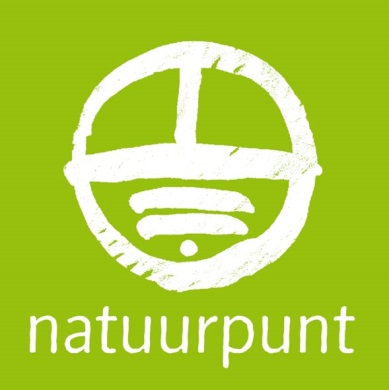 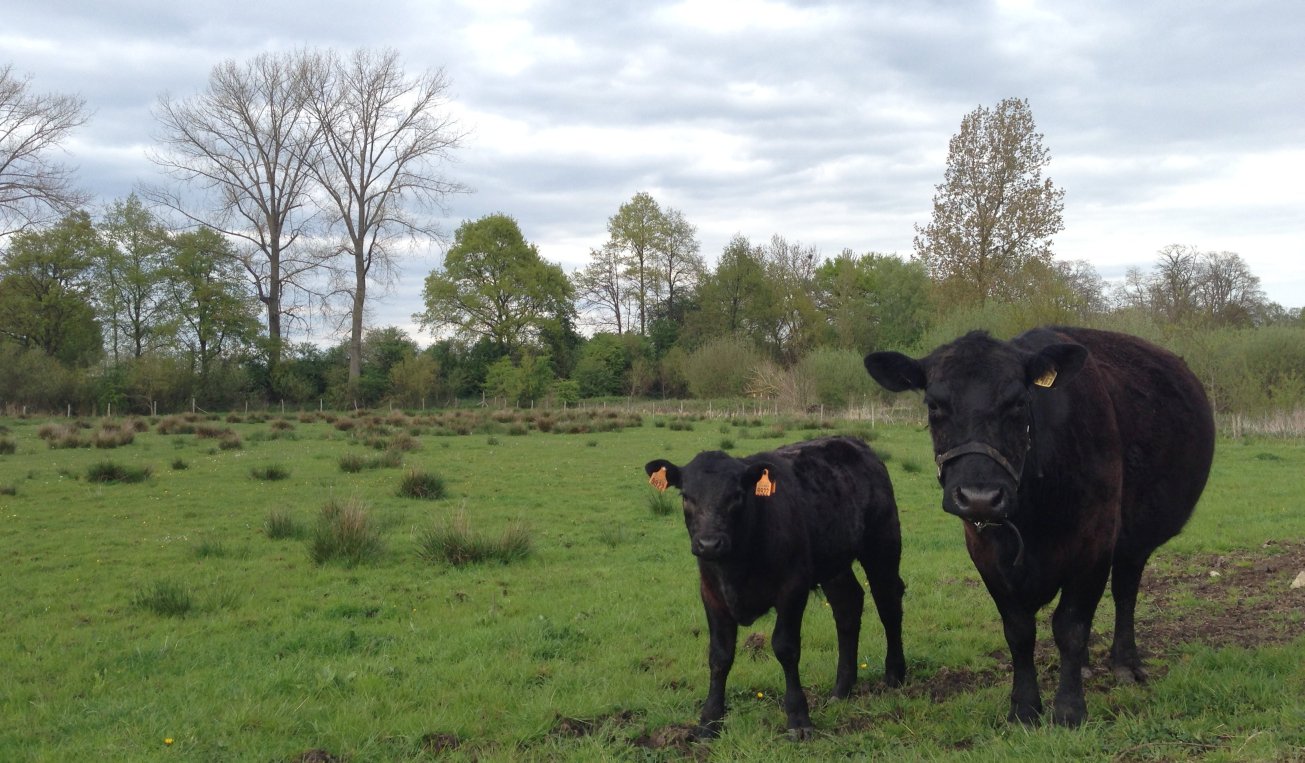 Natuurgebieden Gete – Velpe
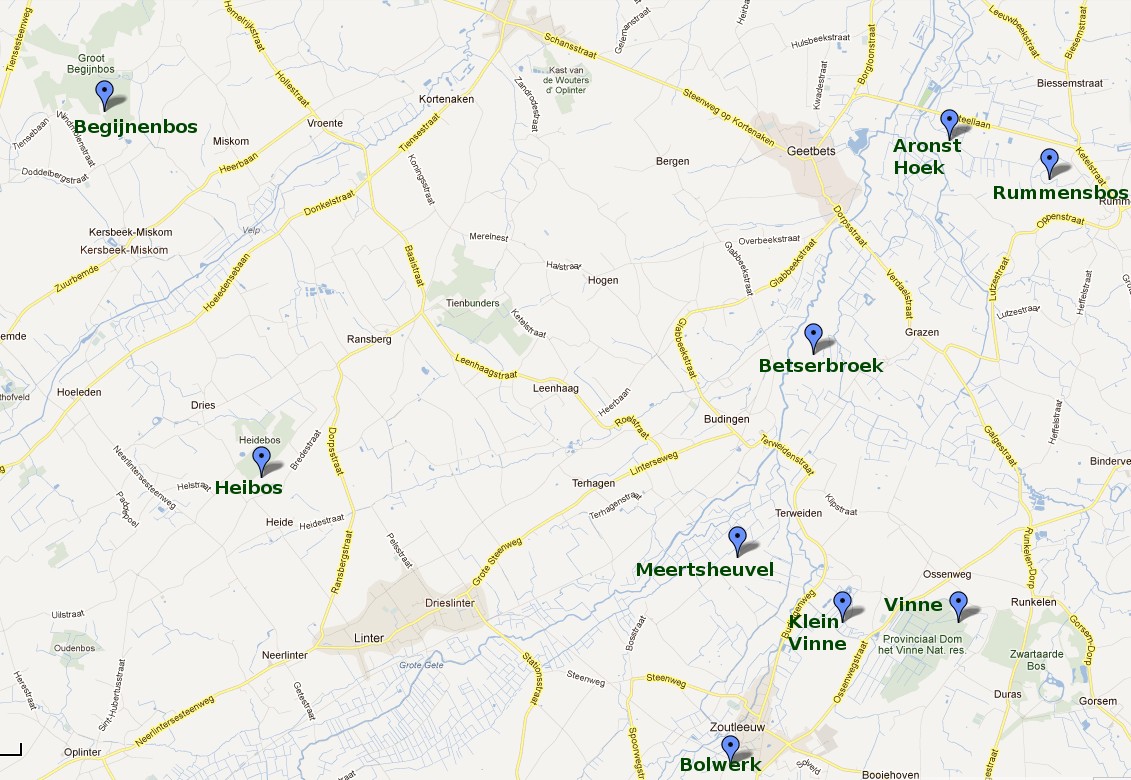 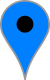 Tienbunders
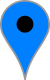 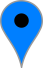 Terweyden
Ruekenbos
Grote Gete-vallei
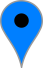 [Speaker Notes: Eerste dia bij werkdagen]
Natuurgebieden Gete – Velpe
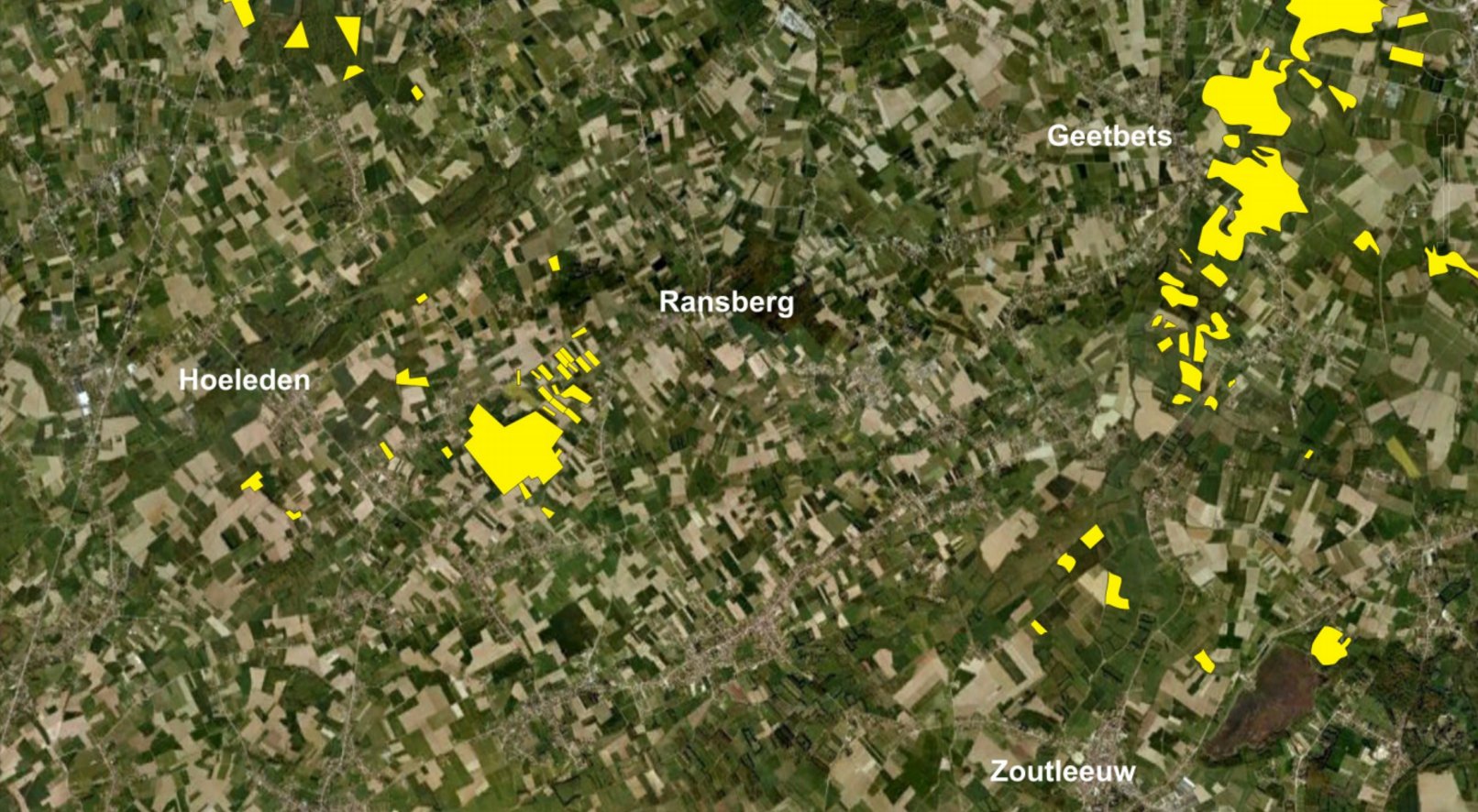 [Speaker Notes: Eerste dia bij werkdagen]
Natuurpunt in Het Vinne
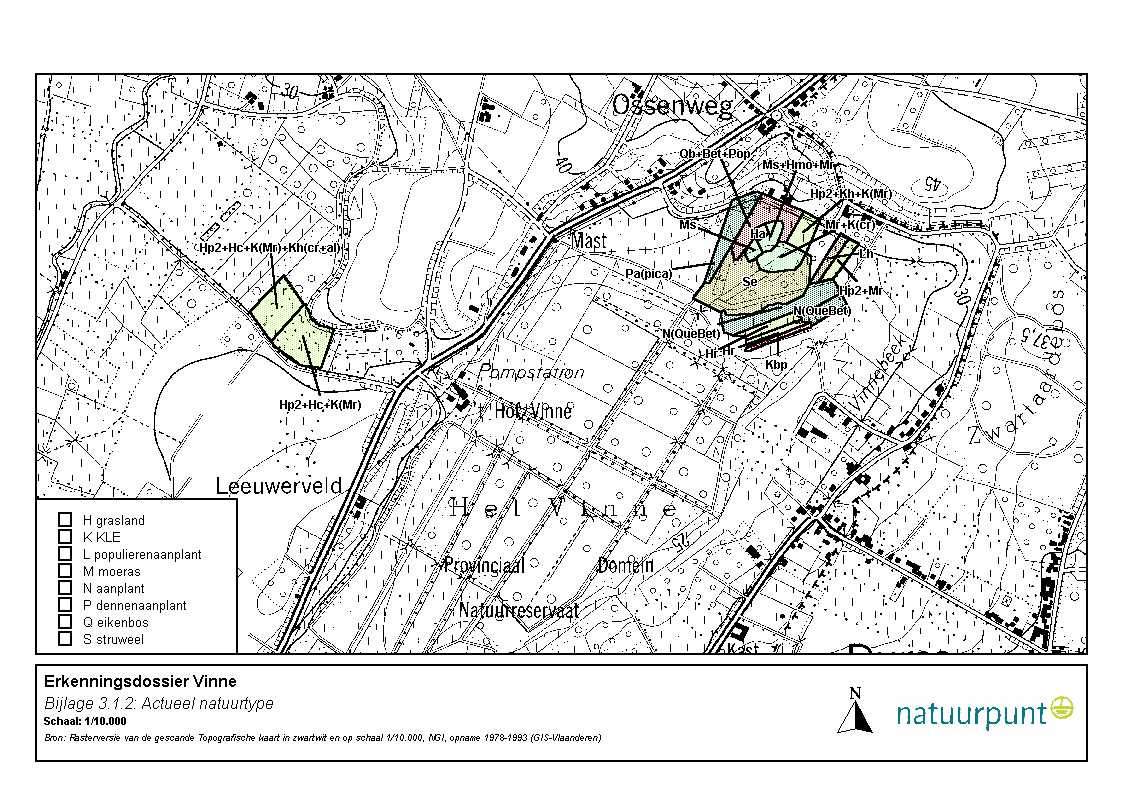 3.5 ha Klein Vinne
15 ha Vinne sinds 1994
Natuurpunt in Het Vinne
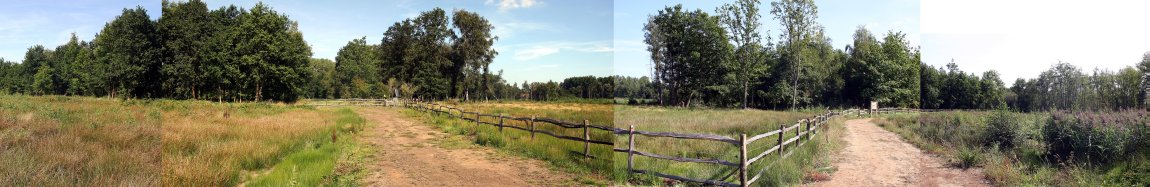 3.5 ha Klein Vinne
15 ha Vinne sinds 1994
Evolutie sinds 2005
Uitbreiden heischraal grasland: kappen van eiken en berken, stuwing waterpeil

Introductie van blauwe knoop
Herstel stekelbrem
Typische schraallandsoorten
4 soorten veenmossen
Gouden sprinkhaan, moerassprinkhaan, zomertortel
Evolutie sinds 2005
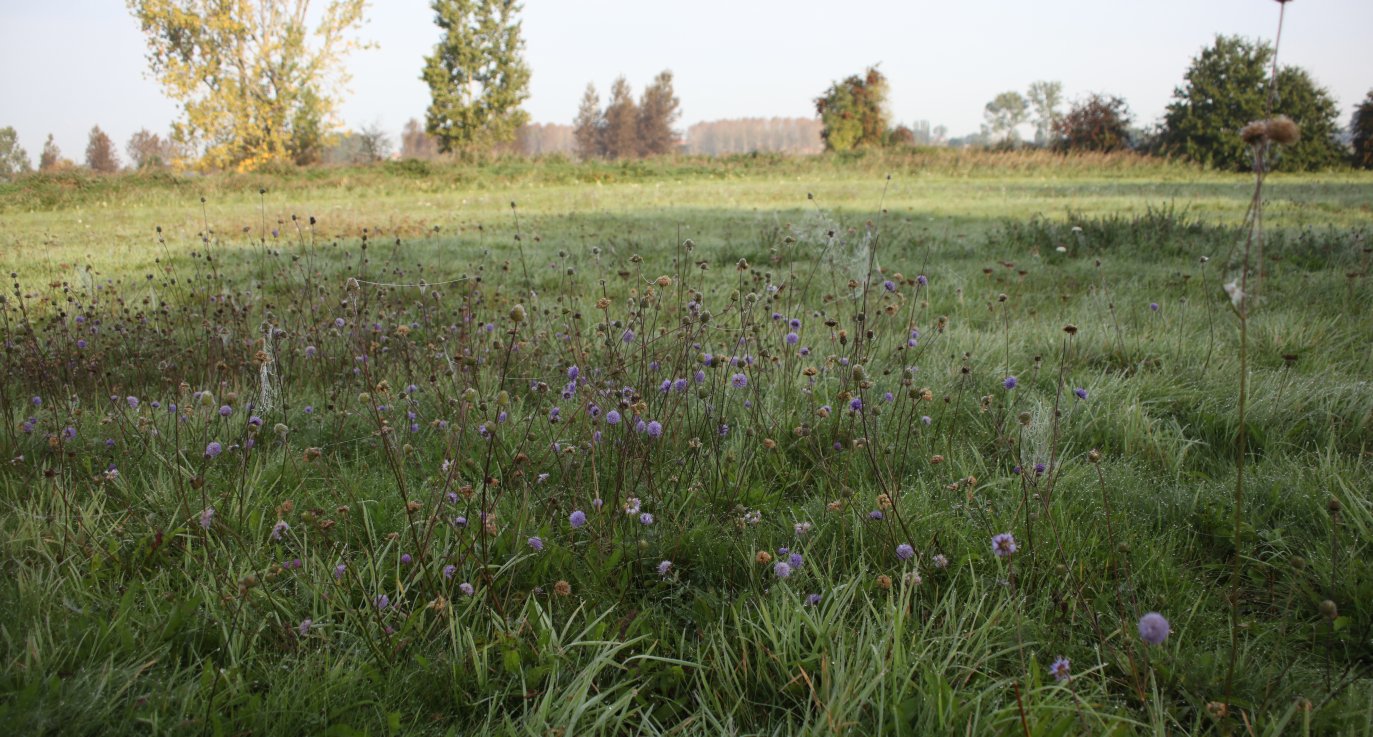 Evolutie sinds 2005
“Paardenweide” en boomgaard
Van hooien naar begrazen
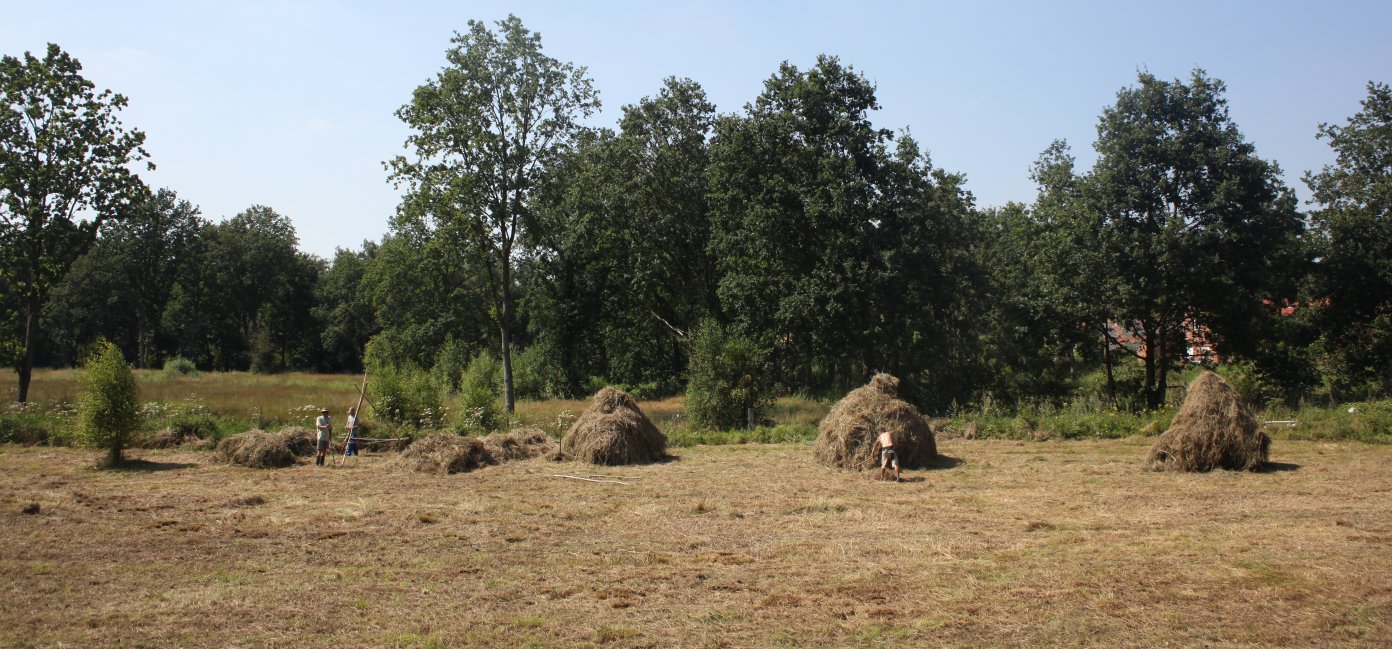 Evolutie sinds 2005
“Paardenweide” en boomgaard
Van hooien naar begrazen
Kappen populieren, uitbreiding begrazingsblok
Evolutie sinds 2005
“Paardenweide” en boomgaard
Evolutie sinds 2005
Winter 2010: openkappen van 3 ha elzenstruweel 
 Nat schraal grasland ??
Evolutie sinds 2005
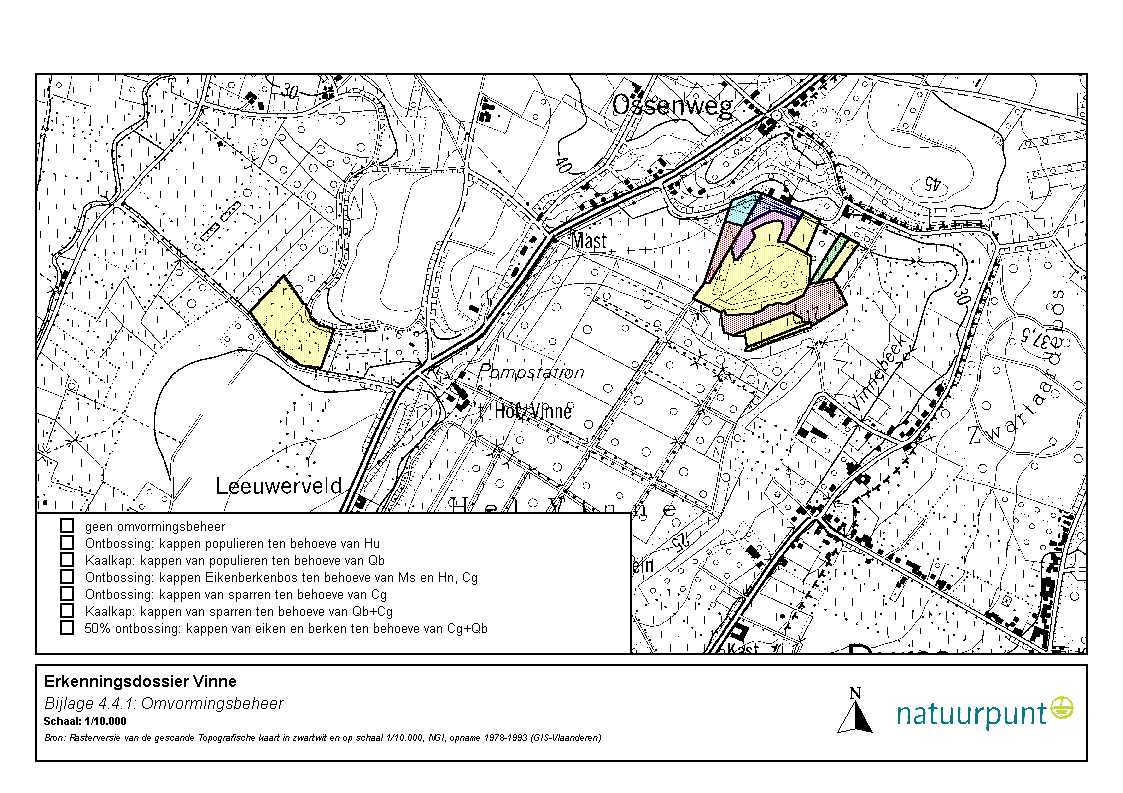 Winter 2010: openkappen van 3 ha elzenstruweel 
 Nat schraal grasland ??
Evolutie sinds 2005
Winter 2010: openkappen van 3 ha elzenstruweel 
 Nat schraal grasland ??
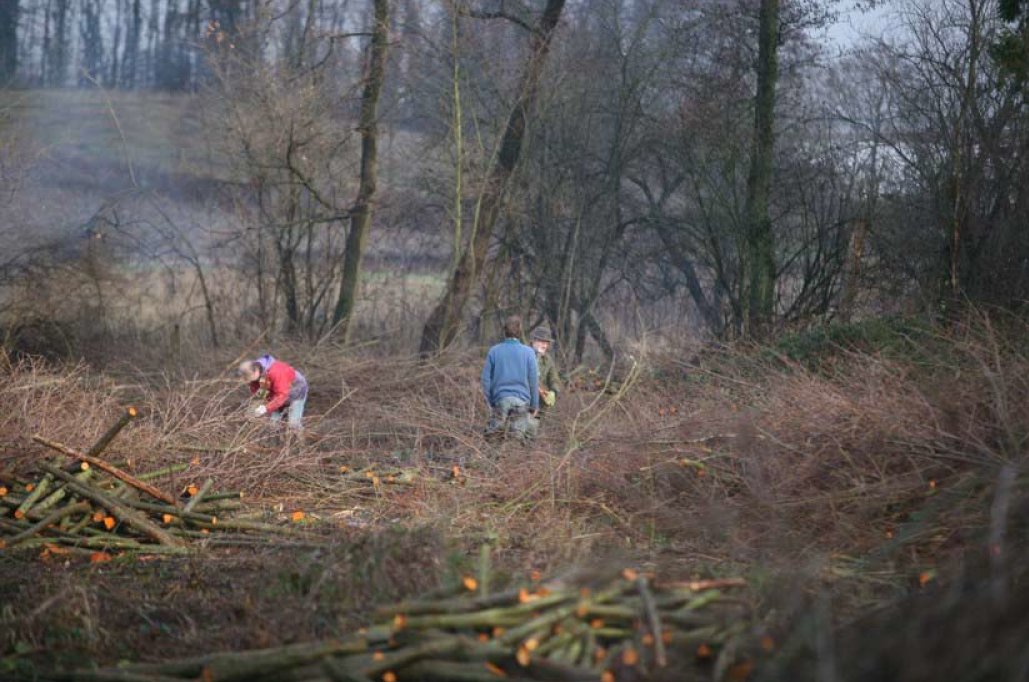 Evolutie sinds 2005
Begrazingsblok Galloways Vinne
Begrazen deels in wastine-bos -  openen  bodemstructuur 
Verstruweling van ondergroei (bramen) wordt sterk tegengehouden
Kansen voor andere planten
Evolutie sinds 2005
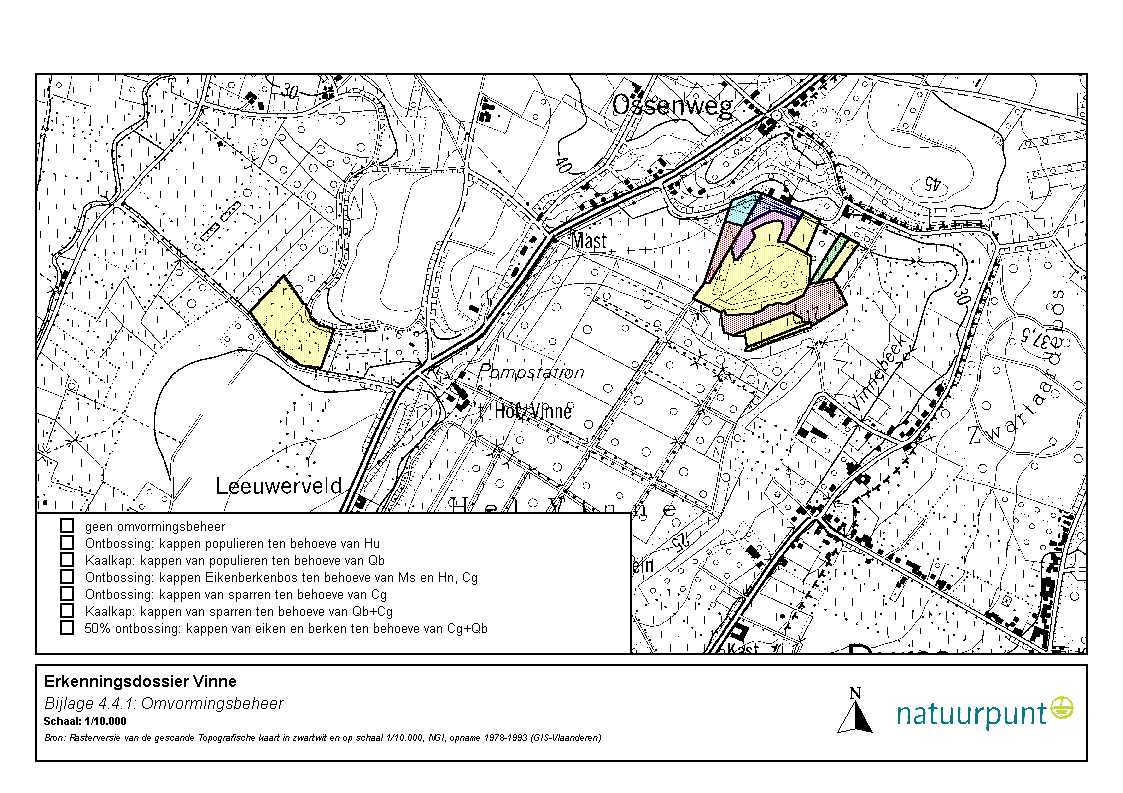 Winter 2010: openkappen van 3 ha elzenstruweel 
 Nat schraal grasland ??
Klein Vinne
Bestendigen van graasbeheer met runderen
Zilverschoongrasland met wisselende waterstand
Pijptorkruid, aardbeiklaver, holpijp, koekoeksbloem... 
Geelgors, roodborsttapuit, ...
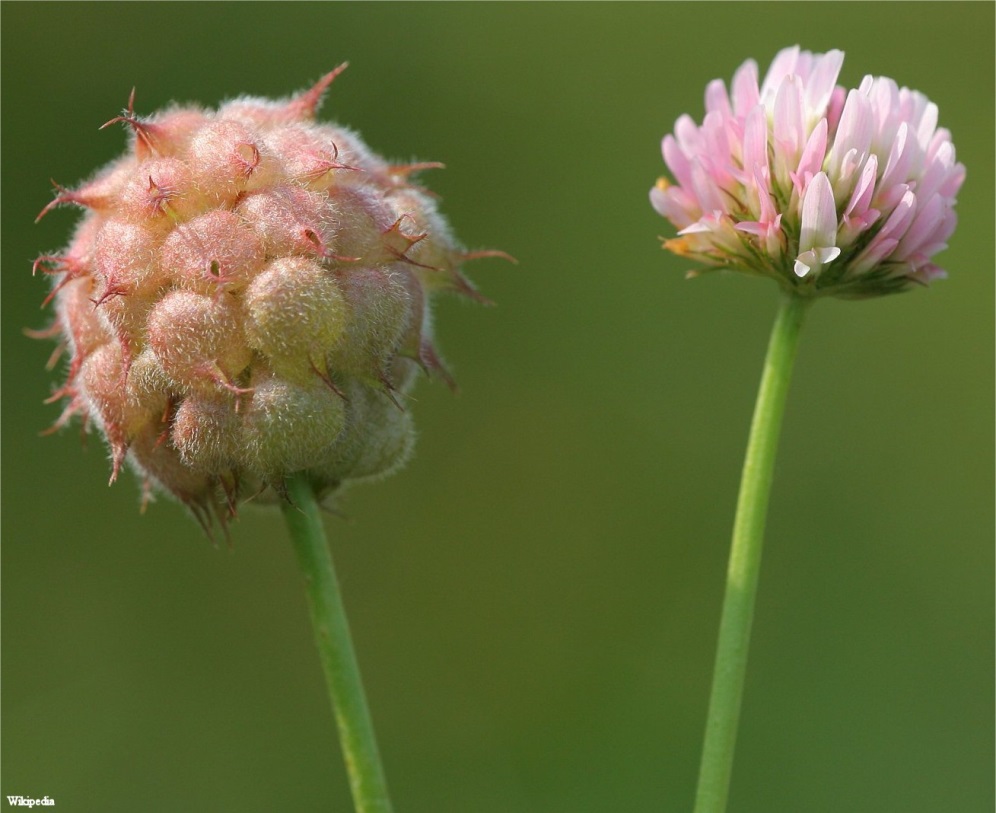 Klein Vinne
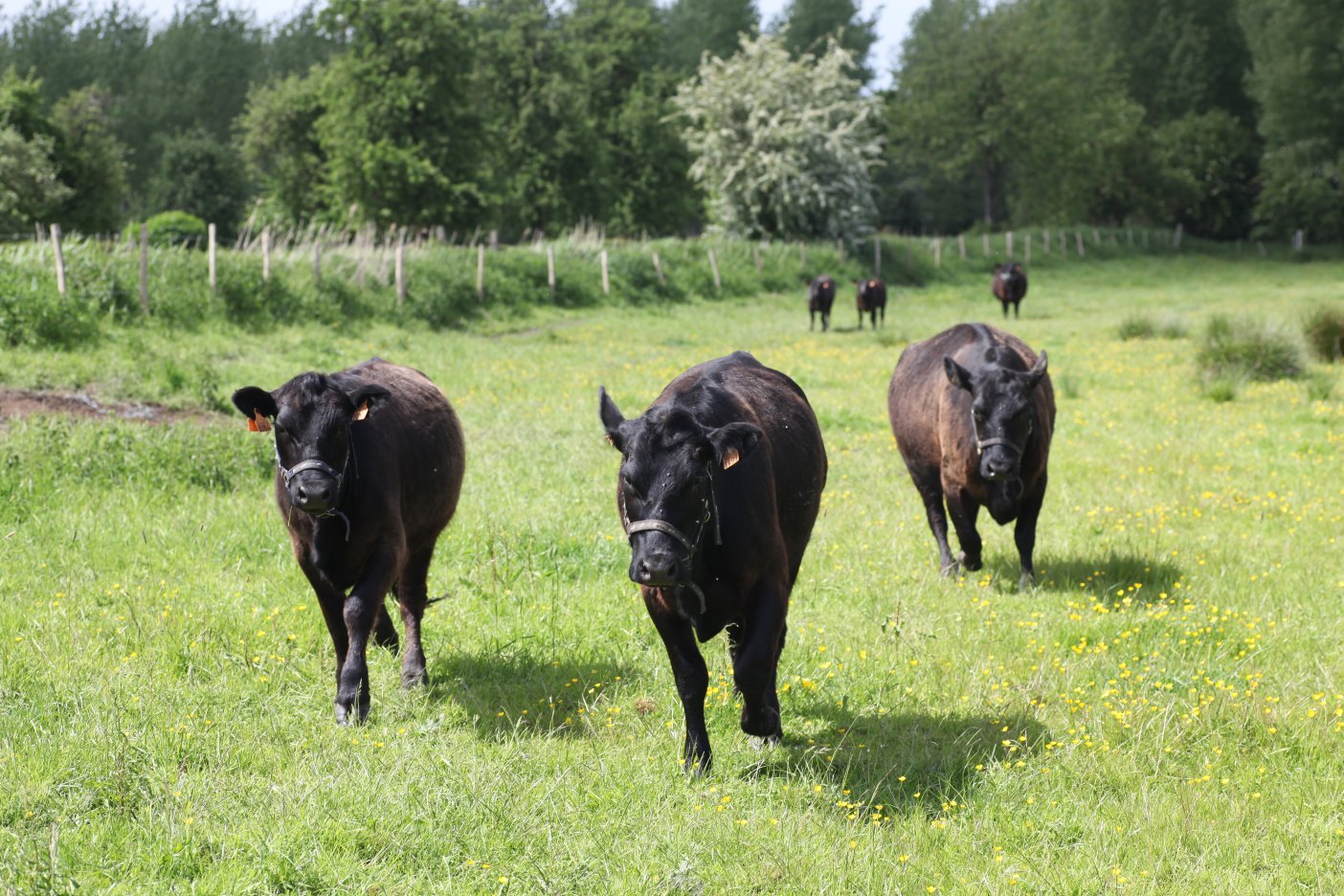 Bestendigen van graasbeheer met runderen
Zilverschoongrasland met wisselende waterstand
Pijptorkruid, aardbeiklaver, holpijp, koekoeksbloem... 
Geelgors, roodborsttapuit, ...
Klein Vinne
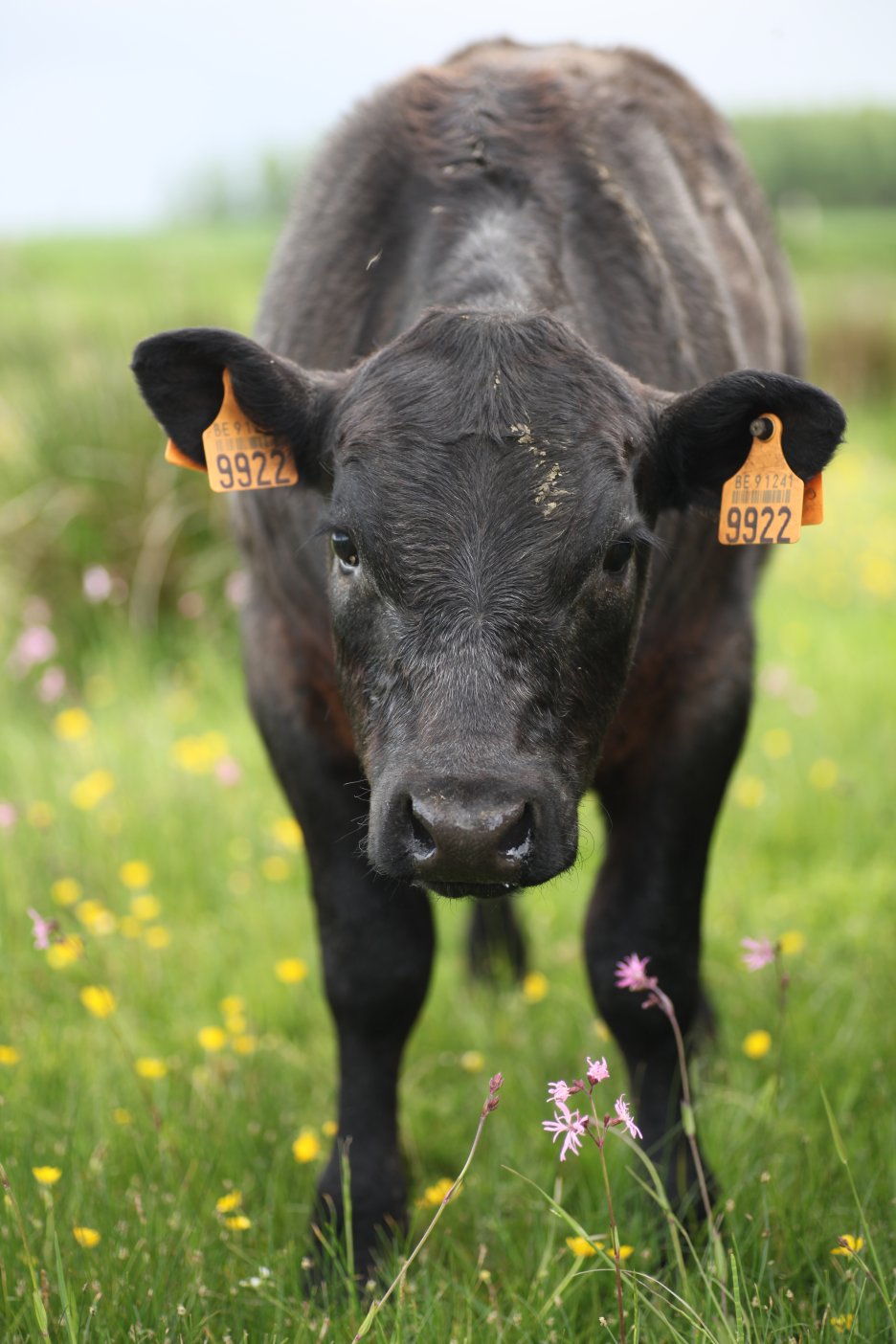 Bestendigen van graasbeheer met runderen
Zilverschoongrasland met wisselende waterstand
Pijptorkruid, aardbeiklaver, holpijp, koekoeksbloem... 
Geelgors, roodborsttapuit, ...
Evaluatie?
Graslandbeheer – intensief
Kleinschalig – perceelsniveau -  noodzakelijk voor behoud versnipperde hoogwaardige natuur

Kleinschalig waar nodig – Grootschalig waar het kan?
7 april 2005
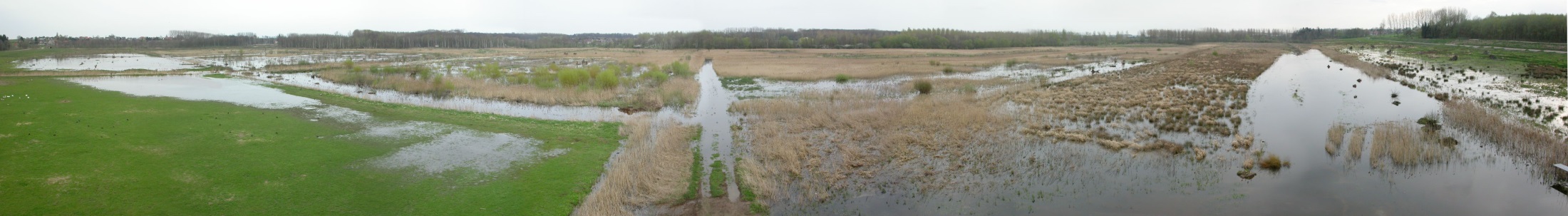 25 maart 2006
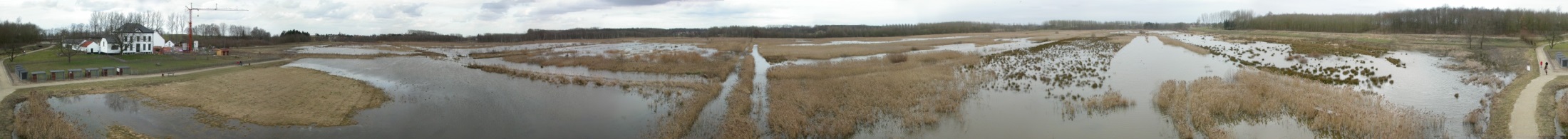 1 mei 2012
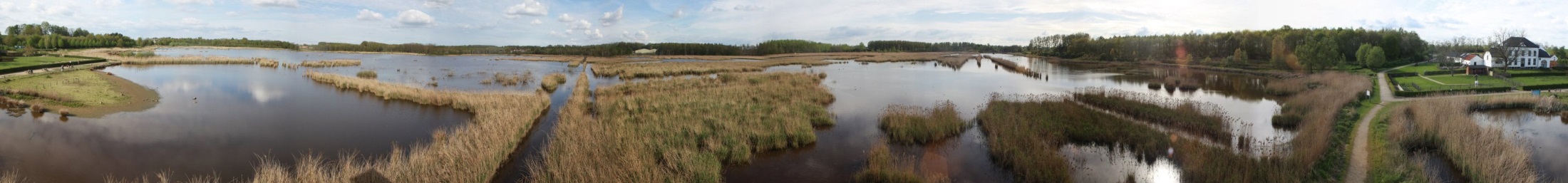